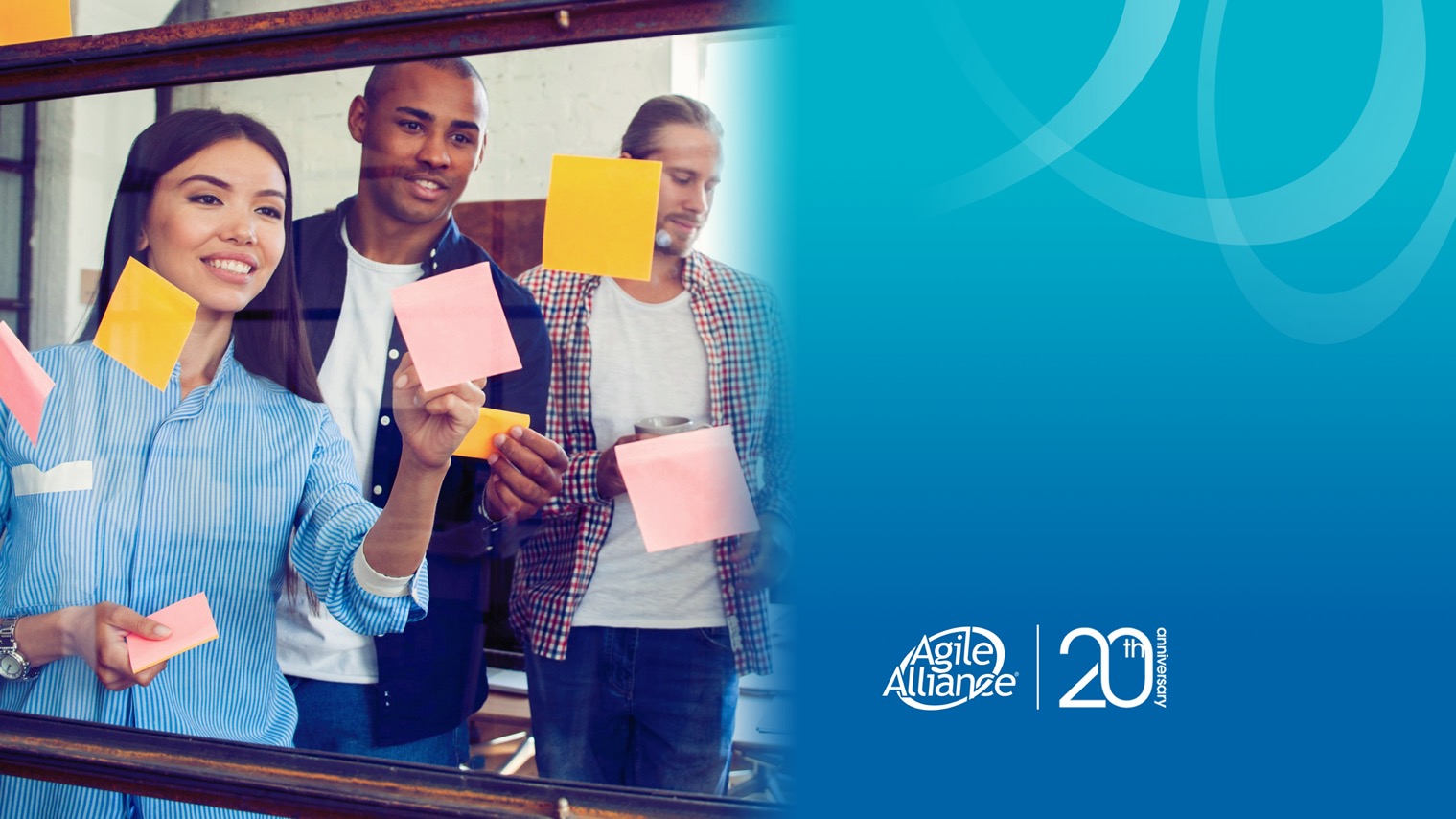 October 12, 2021
AnnualMembers’Meeting
Happy Anniversary Agile Alliance!
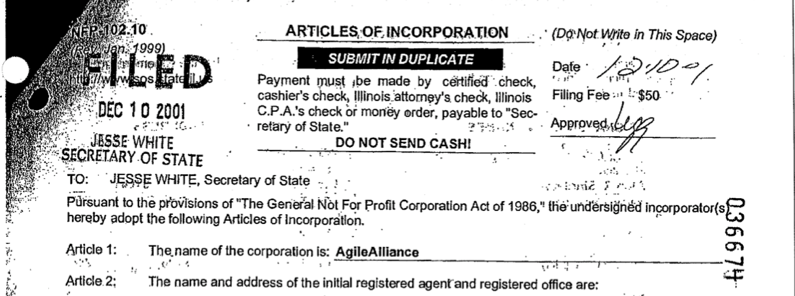 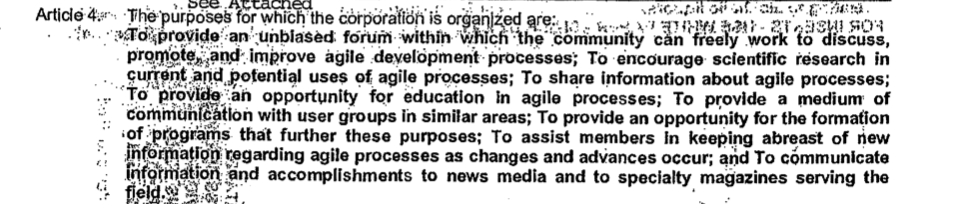 Agenda
Board of Directors Election Results

2021 in Review

Financial Reports

What’s Coming in 2022

How You Can Support Agile Alliance
Board of Directors 2021
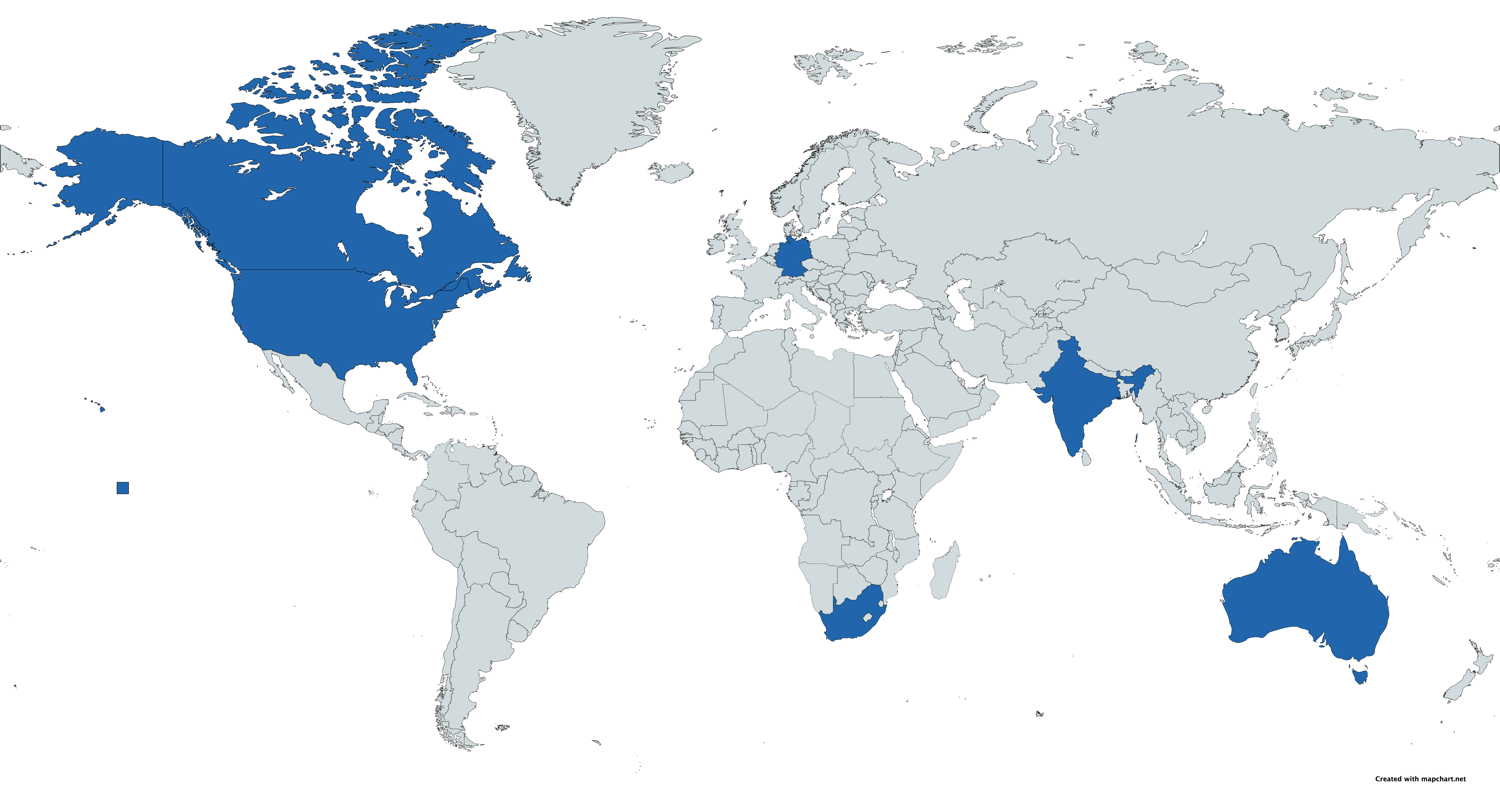 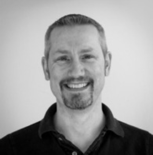 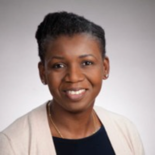 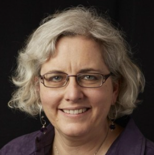 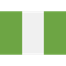 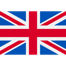 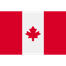 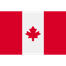 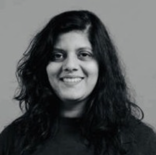 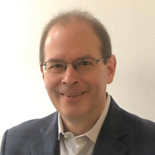 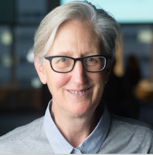 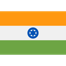 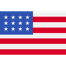 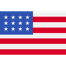 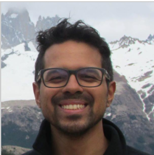 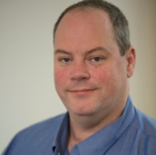 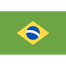 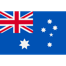 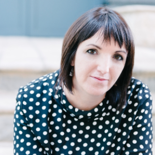 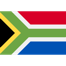 Nominations by Country
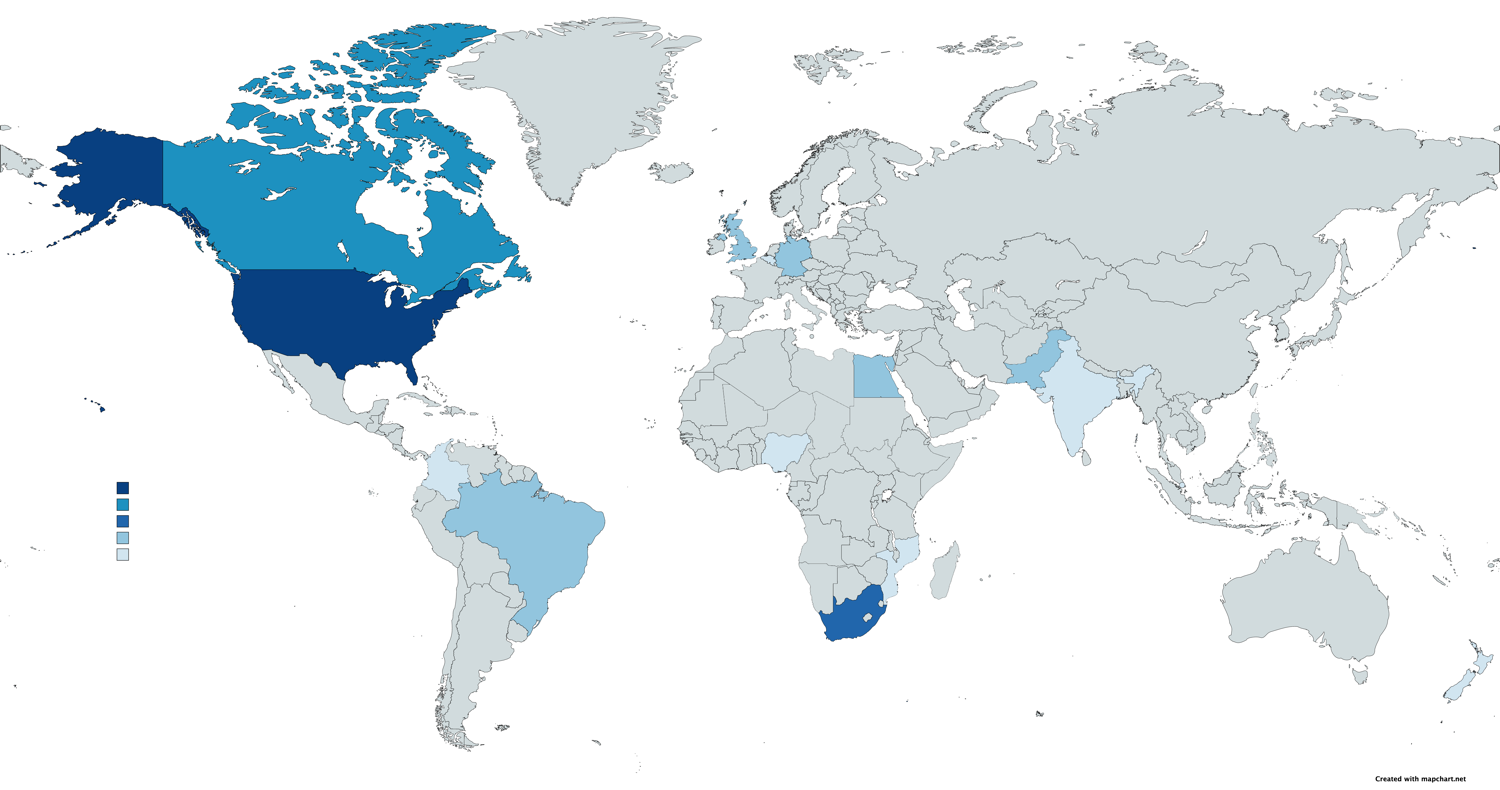 16
4
3
2
1
Board of Directors 2022
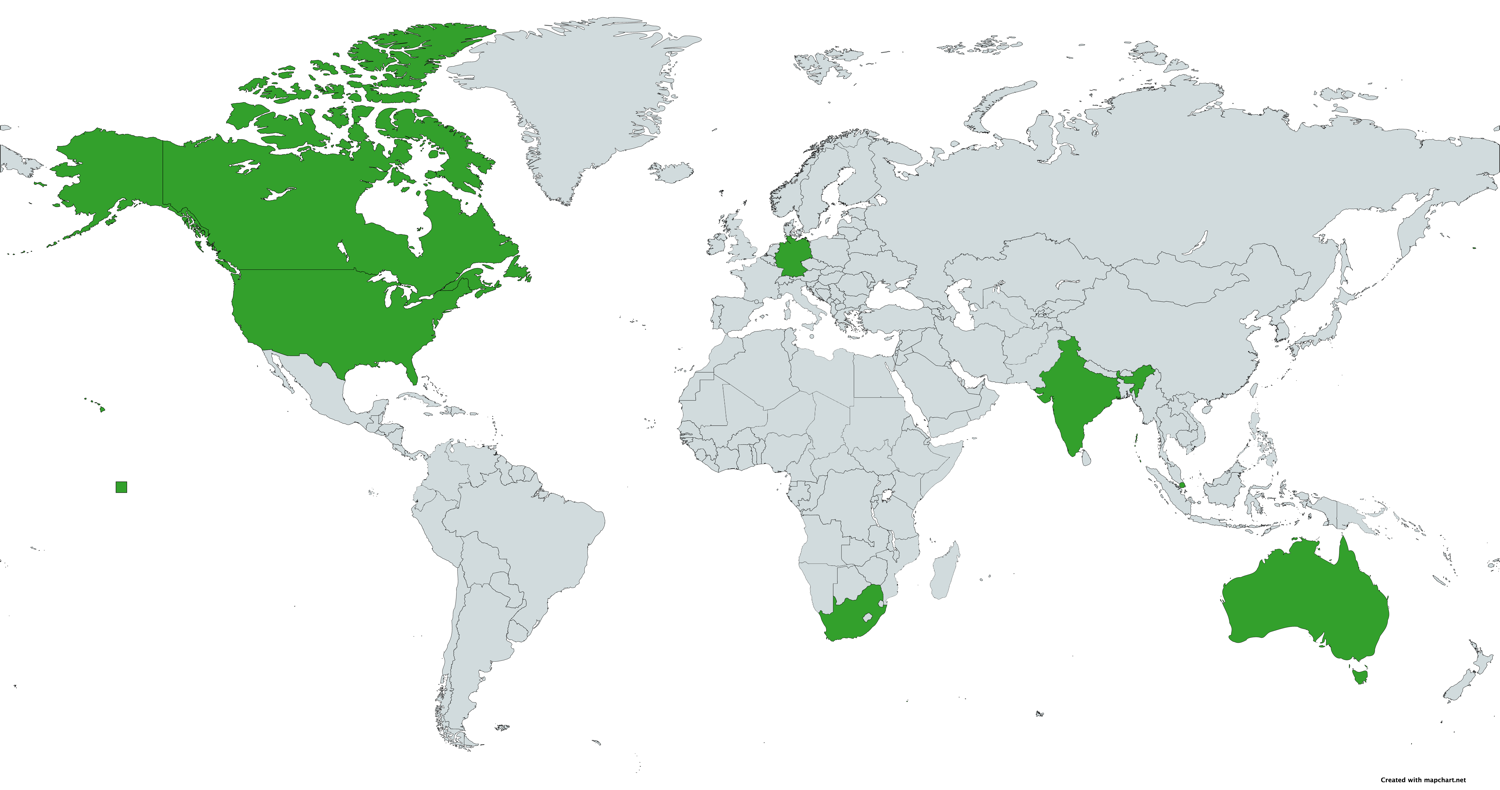 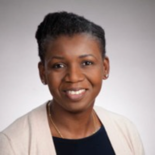 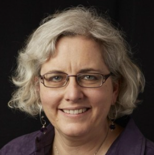 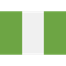 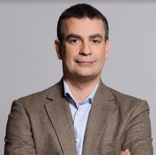 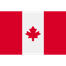 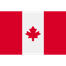 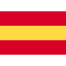 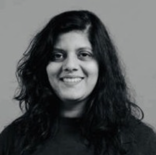 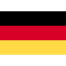 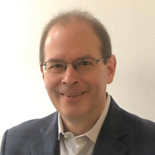 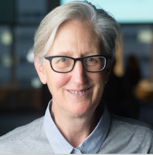 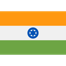 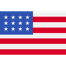 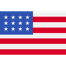 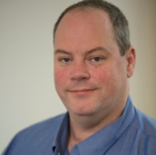 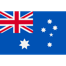 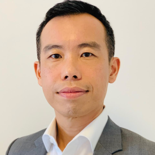 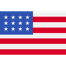 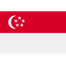 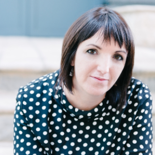 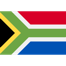 Agile Alliance Membership
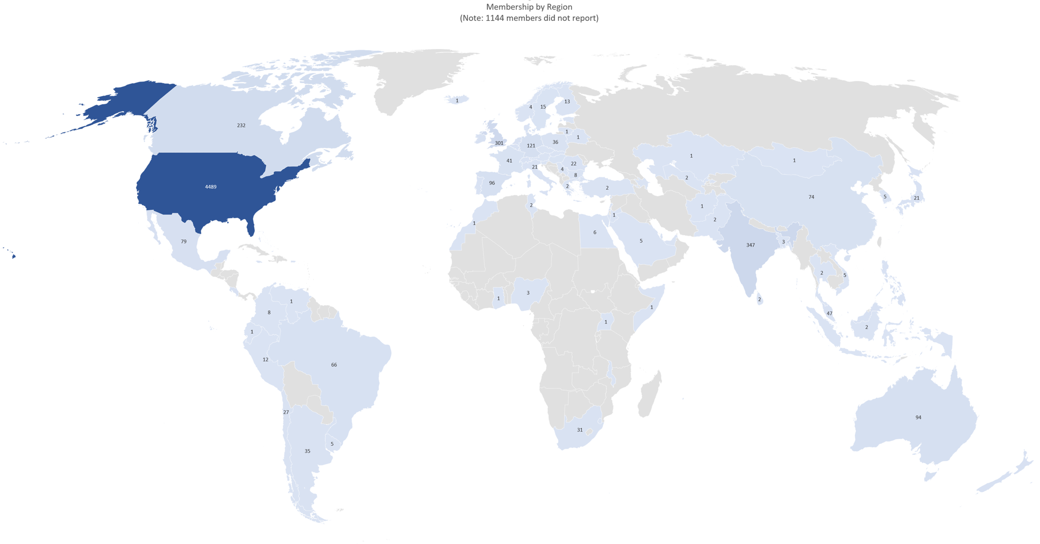 7600 members worldwide
2500 individual
5100 corporate
[Speaker Notes: By Geo:
4900 North America
700 Europe
450 APAC
150 South America
50 Africa]
2020/2021 Event Programming
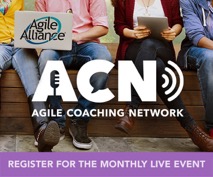 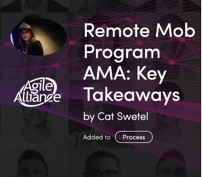 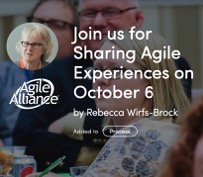 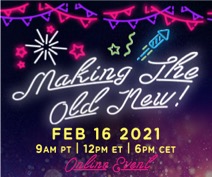 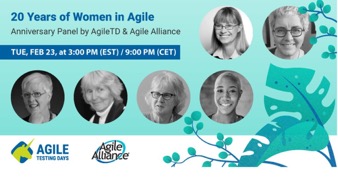 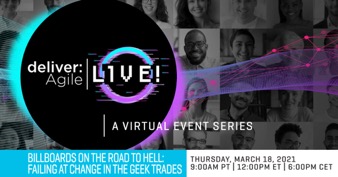 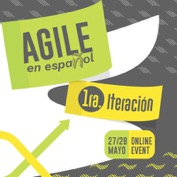 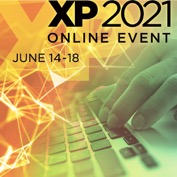 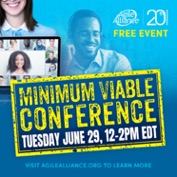 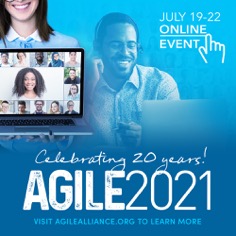 + videos, blogs, experience reports, podcasts
2020/2021 Initiatives
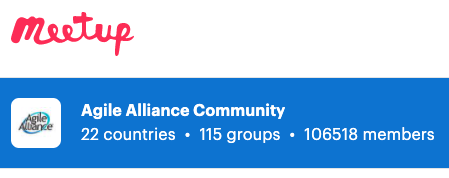 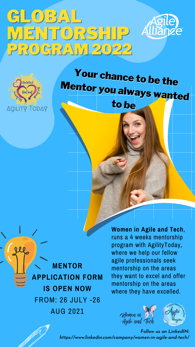 …and more!
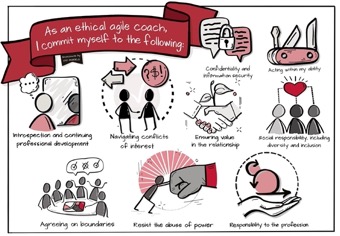 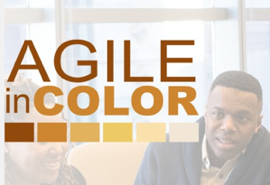 Agile Alliance New Zealand
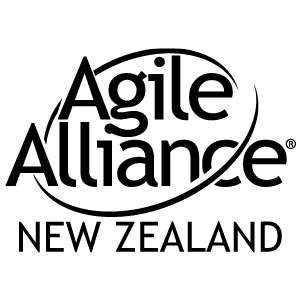 Supporting the growth of the Agile mindset through the industry in New Zealand, with particular emphasis on areas which are currently underserved (geographic areas as well as industries)
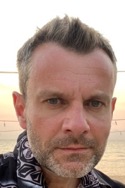 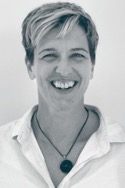 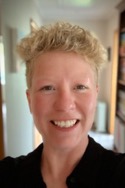 Sandy Mamoli
Secretary
Charlotte Hinton
Treasurer
Ant Boobier
Chair
Agile Alliance NZ Activities
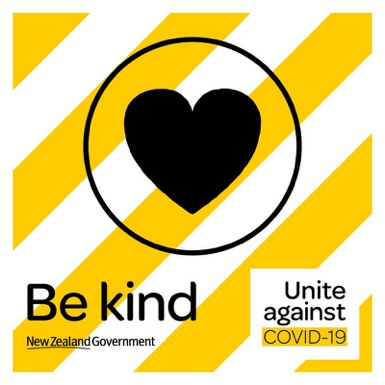 2020/2021
Holding pattern, supporting local meetup groups

2021/2022
Continuing support for local Meetup groups
Agile Christchurch 2022 and Regional conferences
International speakers online in NZ
Agile New Zealand plans…!
[Speaker Notes: Like the rest of the world we have been impacted by COVID-19, and most events have moved from in-person to remote, online.  New Zealand came out of lock-down in May and we are seeing a slow recovery of in person events.
We have worked at supporting the local community in the regions and now have a new local Meetup group in Palmerston North.  
For 2020/21 we plan on continuing the support for local events both in person and remote, and won’t launch any significant new initiatives until 2021.
We are not putting on a large conference this year, we do plan to run a national conference for ~500 people in October 2021]
Agile Alliance Brazil
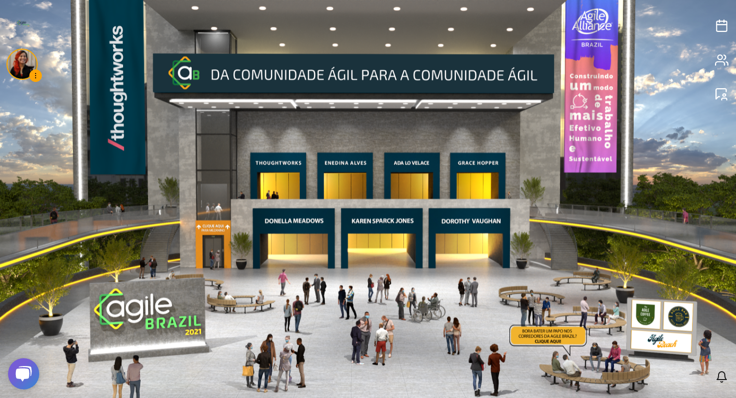 Financial ReportsHeidi Musser Treasurer
Financial Health
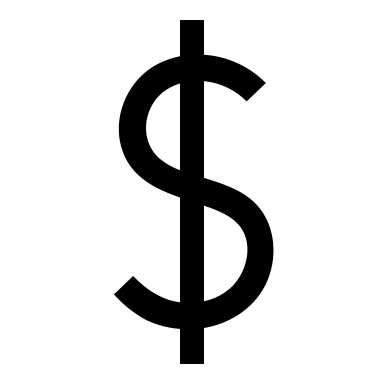 PPP Loan
Community Initiatives
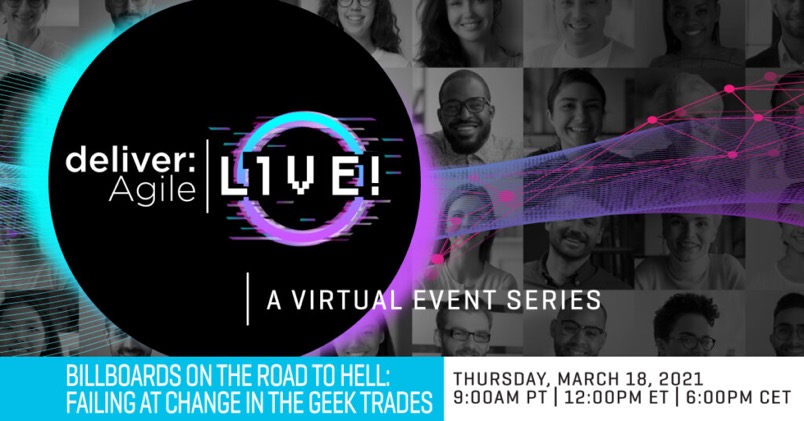 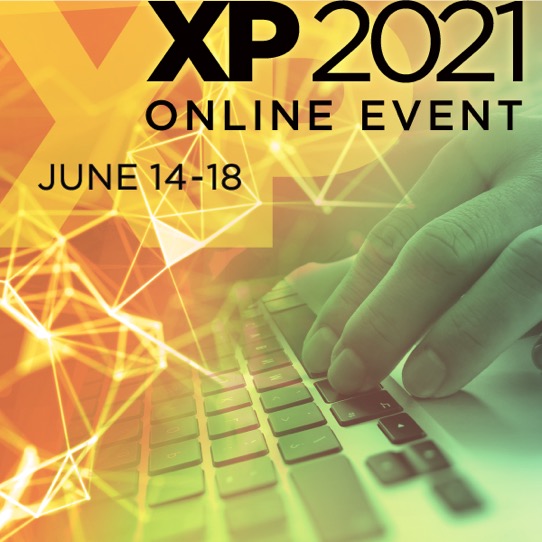 Agile2021
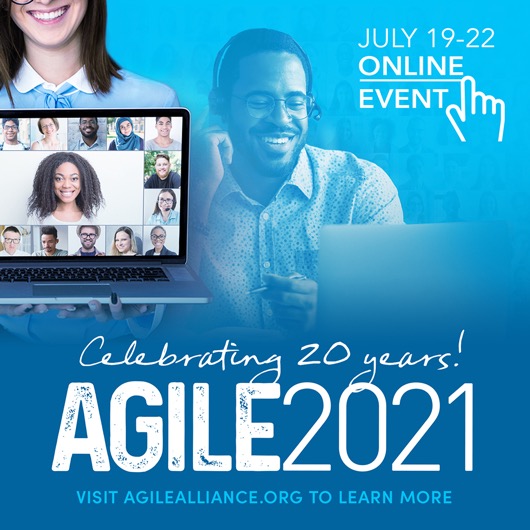 Membership
Financial Summary
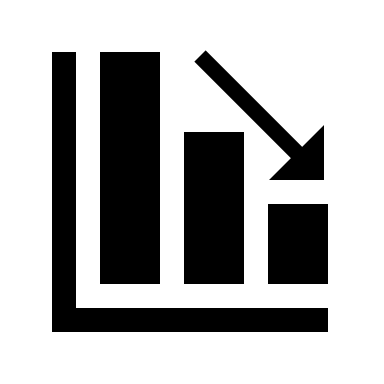 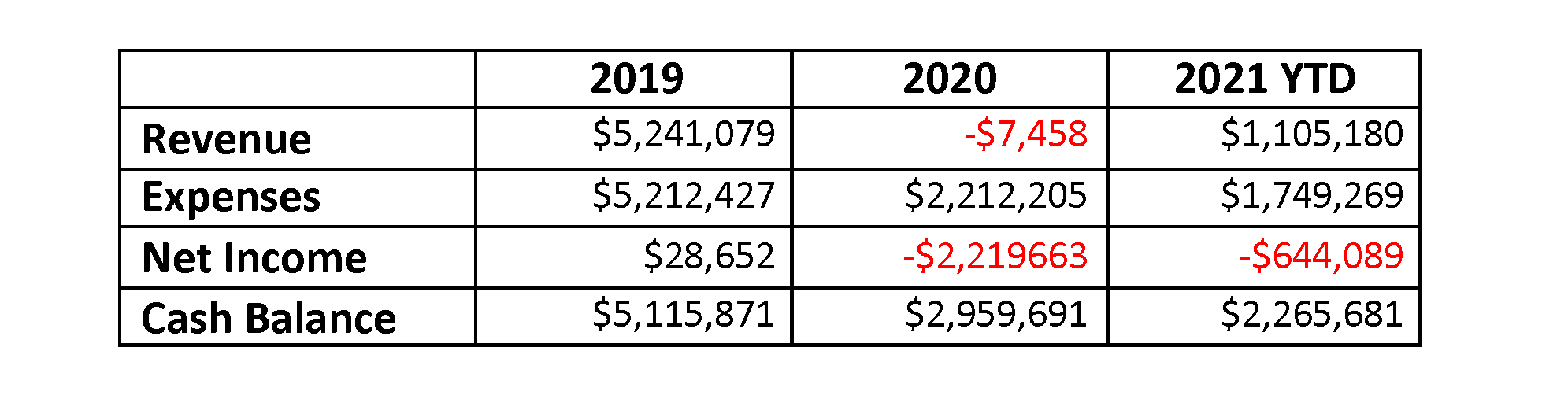 Outlook
#EmbraceChange


#AgilityMatters
What’s Coming Up in 2022 – Member Programming
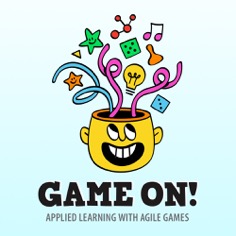 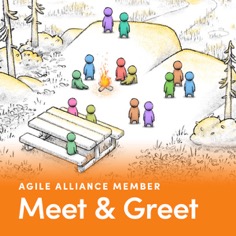 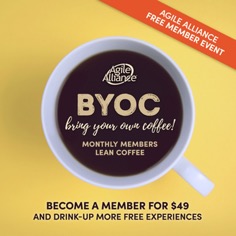 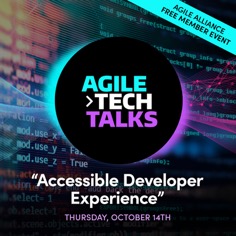 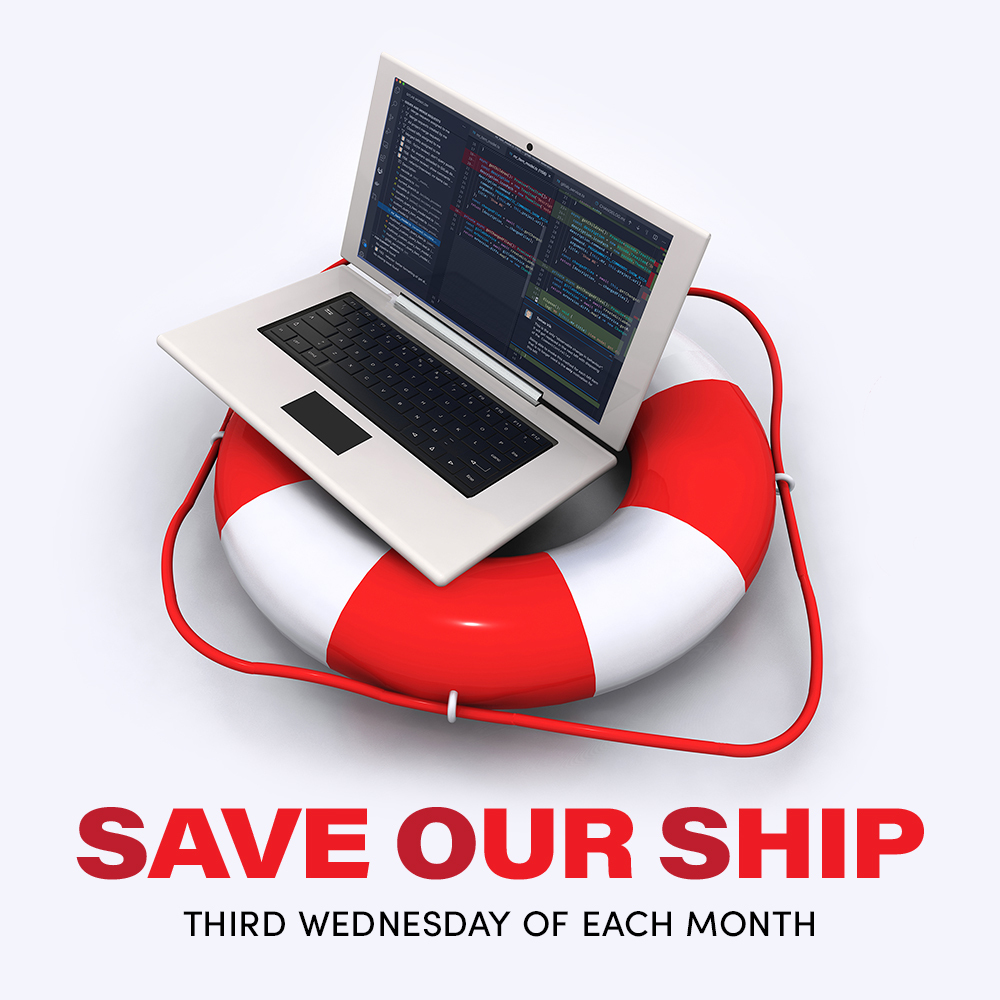 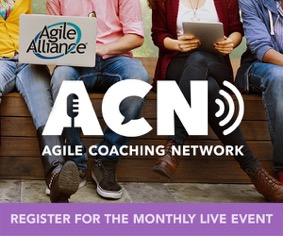 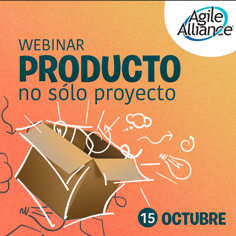 What’s Coming Up in 2022 - Events
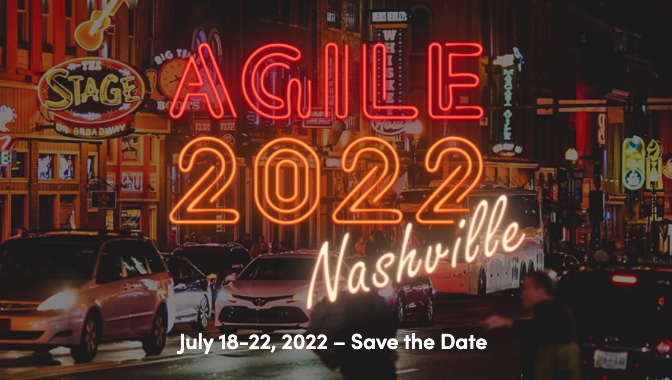 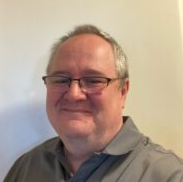 Kevin Stevens
Agile2022 Conference Chair
How Can You Support Agile Alliance
Renew your membership and encourage others to join

 

Help us build corporate membership and sponsorship



Promote events and activities—amplify social media
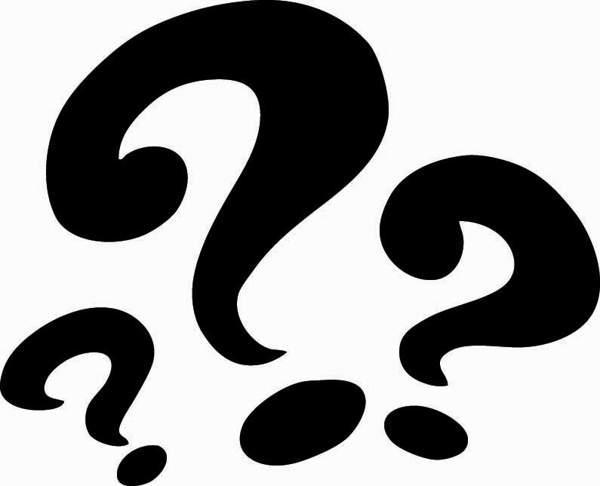